Robert W. Strayer
Ways of the World:A Brief Global History First Edition
CHAPTER XV
Global Commerce
1450–1750

European and Asian Commerce
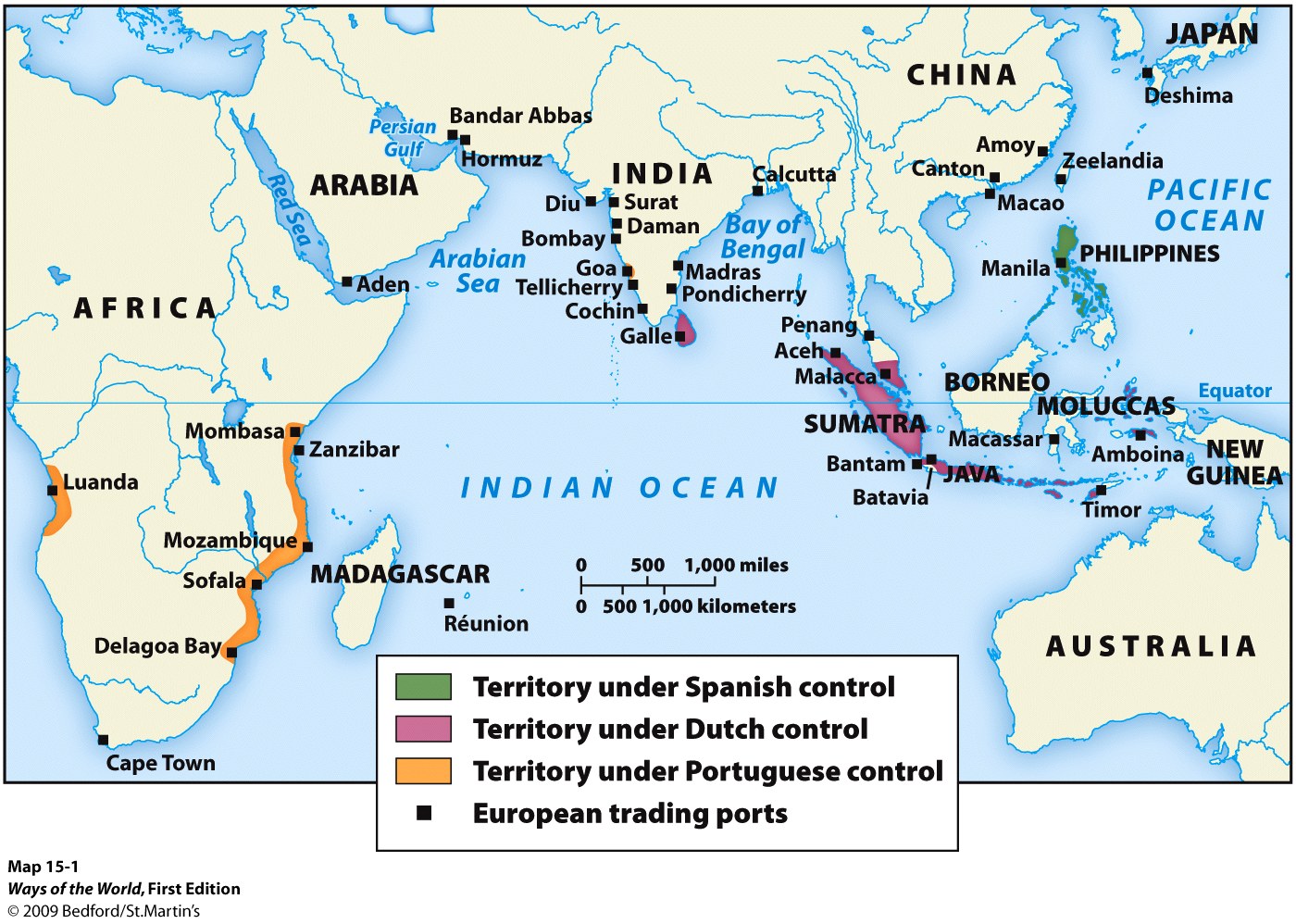 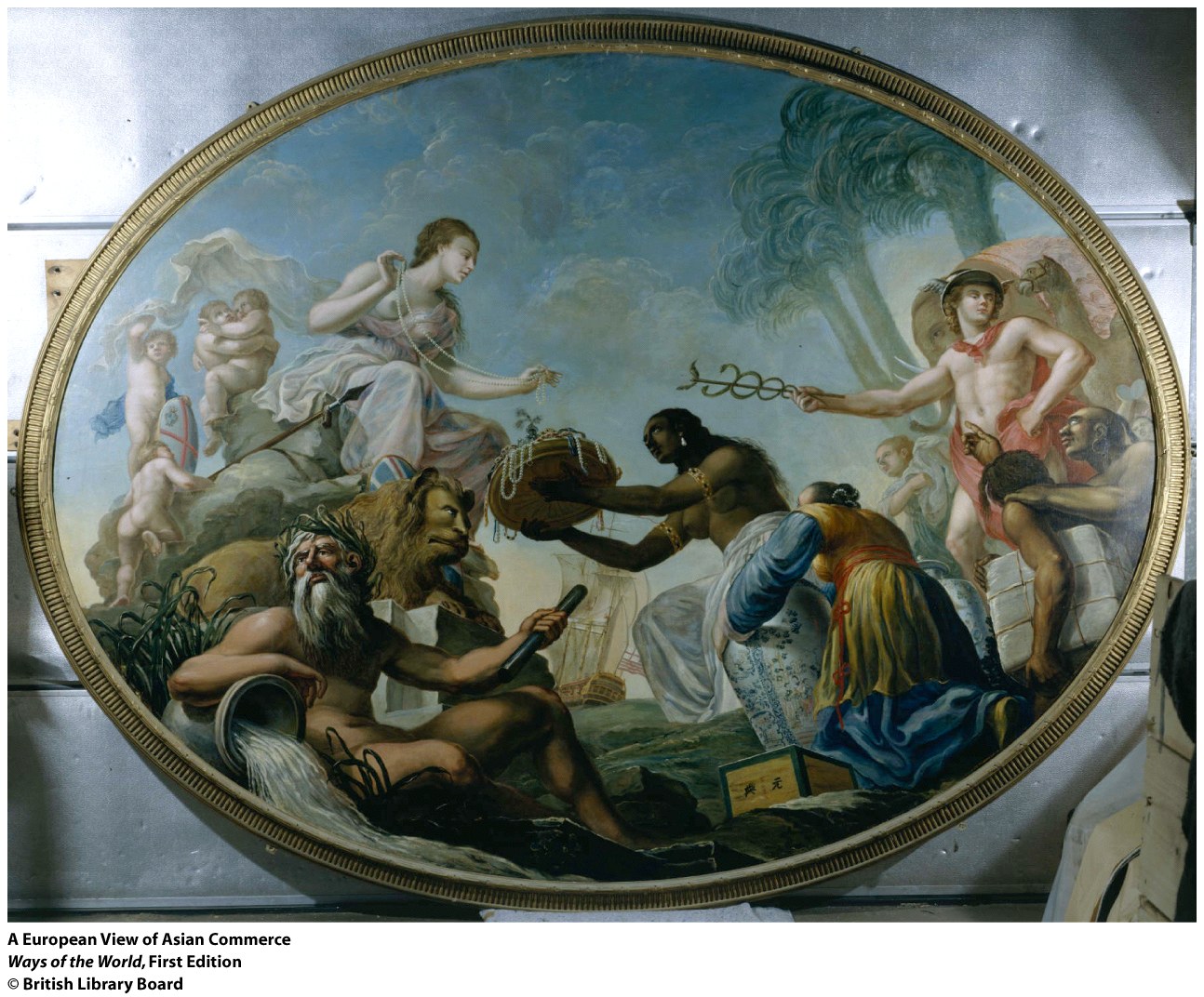 Europeans and Asian Commerce
A.  Europeans wanted commercial connections with Asia

  1. Columbus and Vasco da Gama both sought a route to Asia 

  2. Motivation above all was the desire for spices 	(though 
	other Eastern products were also sought) 

  3. European civilization had recovered from the Black Death
Europeans and Asian Commerce
4.  National monarchies were learning to govern more 
	effectively 

5.  Some cities were becoming international trade 
	centers 

6.  The problems of old trade systems from the Indian 
	Ocean network
[Speaker Notes: 6.  The problems of old trade systems from the Indian Ocean network  
     a.  Muslims controlled supply  
     b.  Venice was chief intermediary for trade with Alexandria; other states resented it  
     c.  desire to find Prester John and enlist his support in the Crusades  
     d.  constant trade deficit with Asia]
A Portuguese Empire of Commerce
1.  Indian Ocean commerce was highly rich and diverse 


	2.  Portuguese did not have goods of a quality for 
		effective competition 


	3.  Portuguese took to piracy on the sea lanes
[Speaker Notes: 3.  Portuguese took to piracy on the sea lanes  
     a.  Portuguese ships were more maneuverable, carried cannons  
     b.  established fortified bases at key locations ( Mombasa , Hormuz, Goa, Malacca, Macao )]
A Portuguese Empire of Commerce
4.  Portuguese created a “trading post empire”  
	
 
	5.  Portuguese gradually assimilated to Indian 
		Ocean trade patterns
[Speaker Notes: 4.  Portuguese created a “trading post empire”  
	a.  goal was to control commerce, not territories or populations  
	b.  operated by force of arms, not economic competition  
	c.  at height, controlled about half of the spice trade to Europe 
5.  Portuguese gradually assimilated to Indian Ocean trade patterns  
	a.  carried Asian goods to Asian ports  
	b.  many Portuguese settled in Asian or African ports  
	c.  their trading post empire was in steep decline by 1600]
Spain and the Philippines
1.  Spain was the first to challenge Portugal ’s control of 
	Asian trade 


     2.  Establishment of a Spanish base in the Philippines  


     3.  Major missionary campaign made Filipino society the 
	only major Christian outpost in Asia
[Speaker Notes: 2.  establishment of a Spanish base in the Philippines  
     a.  first encountered when Ferdinand Magellan circumnavigated the globe (1519–1521)  
     b.  Philippines were organized in small, competitive chiefdoms  
     c.  Spaniards established full colonial rule there (takeover occurred 1565–1650)  
     d.  the Philippines remained a Spanish colonial territory until 1898, when the United States assumed control]
Spain and the Philippines
4.  Spaniards introduced forced relocation, tribute, taxes, 
	unpaid labor  
	

5.  Manila became a major center with a diverse population 


6.  Periodic revolts by the Chinese population; Spaniards 
	expelled or massacred them several times
[Speaker Notes: 4.  Spaniards introduced forced relocation, tribute, taxes, unpaid labor  
     a.  large estates for Spanish settlers, religious orders, and Filipino elite  
     b.  women’s ritual and healing roles were attacked]
The East India Companies
1.  Dutch and English both entered Indian Ocean commerce 
	in the early seventeenth century 

2.  ca. 1600: both the Dutch and the English organized 
	private trading companies to handle Indian Ocean 
	trade
 
3.   Established their own trading post empires
[Speaker Notes: 1.  Dutch and English both entered Indian Ocean commerce in the early seventeenth century  
   a.  soon displaced the Portuguese  
   b.  competed with each other 
2.  ca. 1600: both the Dutch and the English organized private trading companies to handle Indian Ocean trade  
   a.  merchants invested, shared the risks  
   b.  Dutch and British East India companies were chartered by their respective governments  
   c.  had power to make war and govern conquered peoples 
3.  established their own trading post empires 
   a.  Dutch empire was focused on Indonesia  
   b.  English empire was focused on India  
   c.  French company was also established]
The East India Companies
4.  Dutch East India Company  

     5.  British East India Company  

     6.  Dutch and English also became involved in 
	“carrying trade” within Asia 

     7.  both gradually evolved into typical colonial 
	domination
[Speaker Notes: 4.  Dutch East India Company  
   a.  controlled both shipping and production of cloves, cinnamon, nutmeg, and mace  
   b.  seized small spice-producing islands and forced people to sell only to the Dutch  
   c.  destroyed the local economy of the Spice Islands ; made the Dutch rich 
5.  British East India Company  
   a.  was not as well financed or as commercially sophisticated as the Dutch; couldn’t break into the Spice Islands  
   b.  established three major trade settlements in India during the seventeenth century: Bombay , Calcutta , and Madras  
   c.  British navy gained control of Arabian Sea and Persian Gulf  
   d.  could not compete with the Mughal Empire on land  
   e.  negotiated with local rulers for peaceful establishment of trade bases  
   f.  Britons traded pepper and other spices, but cotton textiles became more important 
6.  Dutch and English also became involved in “carrying trade” within Asia 
7.  both gradually evolved into typical colonial domination]
[Speaker Notes: Handout]
Asian Commerce
1.  European presence was much less significant in Asia  	than in Americas or Africa 

     2.  Europeans were no real military threat to Asia 

     3.  The case of Japan  
	 
     4.  Asian merchants continued to operate, despite European 
	presence
[Speaker Notes: 1.  European presence was much less significant in Asia than in Americas or Africa 
2.  Europeans were no real military threat to Asia 
3.  the case of Japan  
  a.  Portuguese reached Japan in the mid-sixteenth century  
  b.  Japan at the time was divided by constant conflict among feudal lords (daimyo) supported by samurai  
  c.  at first, Europeans were welcome  
  d.  but Japan unified politically under the Tokugawa shogun in the early seventeenth century   
      i.  increasingly regarded Europeans as a threat to unity  
      ii.  expulsion of missionaries, massive persecution of Christians  
      iii.  Japanese were barred from travel abroad   
     iv.  Europeans were banned, except the Dutch at a single site  
  e.  Japan was closed off from Europe from 1650 to 1850 
4.  Asian merchants continued to operate, despite European presence  
  a.  overland trade within Asia remained in Asian hands  
  b.  tens of thousands of Indian merchants lived throughout Central Asia, 	Persia , and Russia]
Silver and Global Commerce
Silver was the first commodity to be exchanged on a global scale sustaining a direct link between the Americas and Asia, and it initiated a web of Pacific commerce that grew steadily over the centuries.
Silver and Global Commerce
A.  The silver trade was even more important than the spice trade in creating a global exchange network. 
	1.
	2.
     B.  China’s economy was huge and had a growing demand for silver. 
	1.
		a.
		b.
[Speaker Notes: A.  The silver trade was even more important than the spice trade in creating a global exchange network. 
     1.  enormous silver deposits were discovered in Bolivia and Japan in the mid-sixteenth century 
     2.  in the early modern period, Spanish America produced around 85 percent of the world’s silver
B.  China’s economy was huge and had a growing demand for silver. 
     1.  1570s: the Chinese government consolidated taxes into a single tax to be paid in silver  
         a.  value of silver skyrocketed  
         b.  foreigners with silver could purchase more Chinese products than before]
Silver and Global Commerce
C.  Silver was central to world trade. 
	1.
	2.
	3.
	4.
	5.
		a.
		b.
[Speaker Notes: C.  Silver was central to world trade. 
     1.  “silver drain” to Asia: bulk of the world’s silver supply ended up in China (most of the rest reached other parts of Asia ) 
     2.  Spanish silver brought to Europe was used to buy Asian goods 
     3.  silver bought African slaves and Asian spices 
     4.  the Spanish “piece of eight” was widely used for international exchange 
     5.  Potosí , Bolivia , became the largest city in the Americas (population: 160,000) because it was at the world’s largest silver mine  
          a.  the city’s wealthy European elite lived in luxury  
          b.  Native American miners lived in horrid conditions]
Silver and Global Commerce
D.  Silver vastly enriched the Spanish monarchy. 
	1.   
		a.   
		b.  
	2. 

E.  The Japanese government profited more from silver production than 
	did Spain. 
	1. 
	2. 
	3.  
	4.
[Speaker Notes: D.  Silver vastly enriched the Spanish monarchy. 
     1.  caused inflation, not real economic growth in Spain  
          a.  Spanish economy was too rigid  
          b.  Spanish aristocrats were against economic enterprise
     2.  Spain lost its dominance when the value of silver fell ca. 1600
E.  The Japanese government profited more from silver production than did Spain . 
     1.  Tokugawa shoguns used silver revenues to defeat rivals and unify the country 
     2.  worked with the merchant class to develop a market-based economy 
     3.  heavy investment in agriculture and industry 
     4.  averted ecological crisis, limited population growth]
Silver and Global Commerce
F.  In China , silver further commercialized the country’s economy. 
	1.  
	2.  
	3.  


G.  Europeans were essentially middlemen in world trade. 
	1.   
	2.
[Speaker Notes: F.  In China , silver further commercialized the country’s economy. 
     1.  people needed to sell something to obtain silver to pay their taxes 
     2.  economy became more regionally specialized 
     3.  deforestation was a growing problem; wasn’t addressed as it was in Japan
G.  Europeans were essentially middlemen in world trade. 
     1.  funneled American silver to Asia 
     2.  Asian commodities took market share from European products]
[Speaker Notes: Handout]
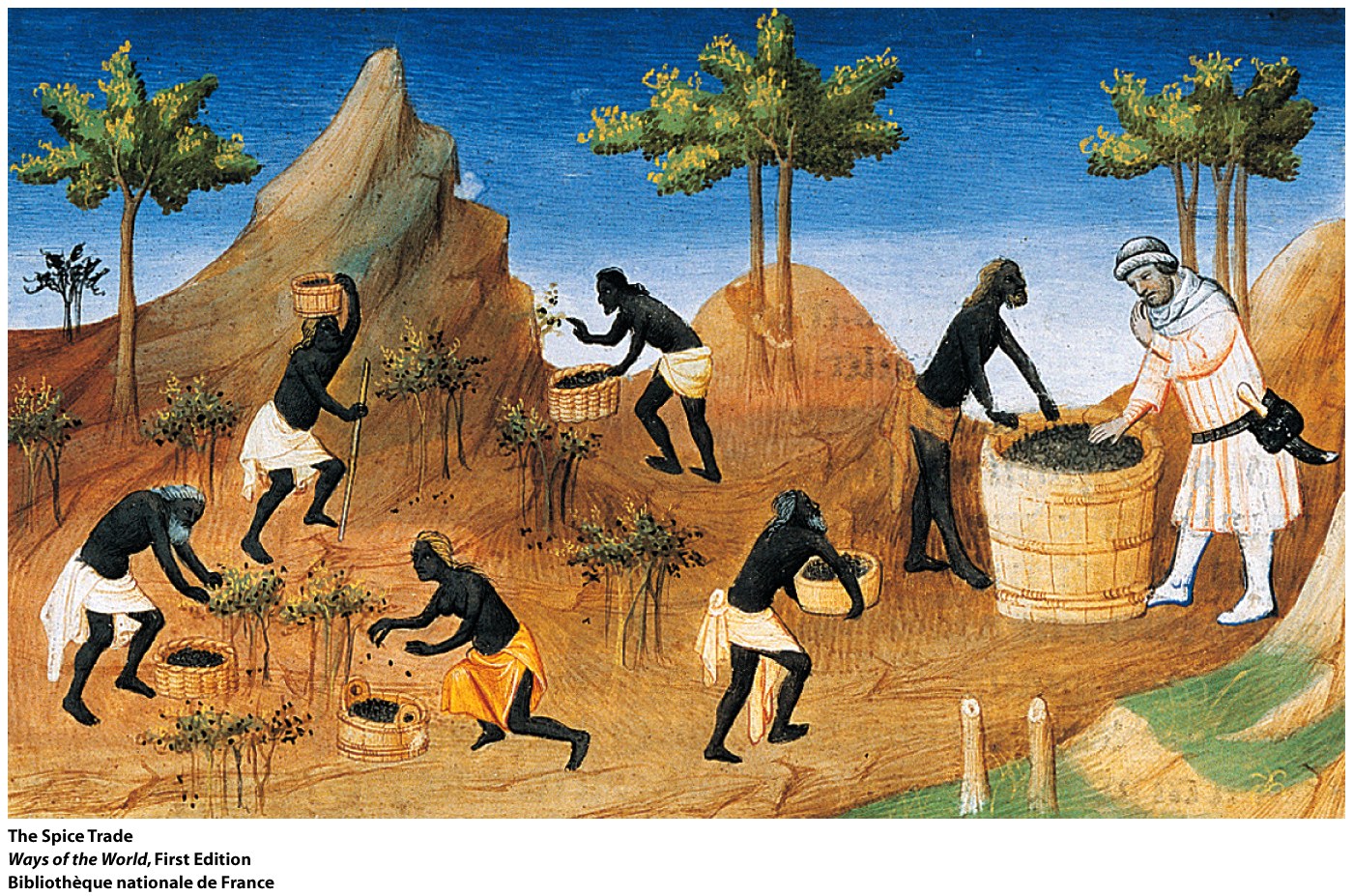 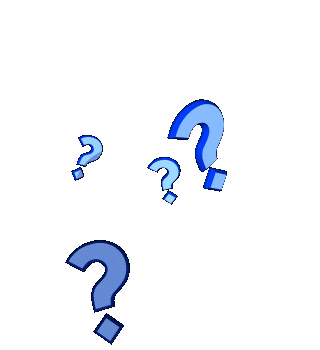 Connection
The arrival of Western European ships in the Indian Ocean during the early modern era resulted in
The emergence of European powers as important carriers of goods along the Indian Ocean trading network.

b.   Greater availability in India and China of highly sought-after European manufactured goods.

c.    The collapse of trade in the region.

d.    Rapid political conquest of the region by European powers.
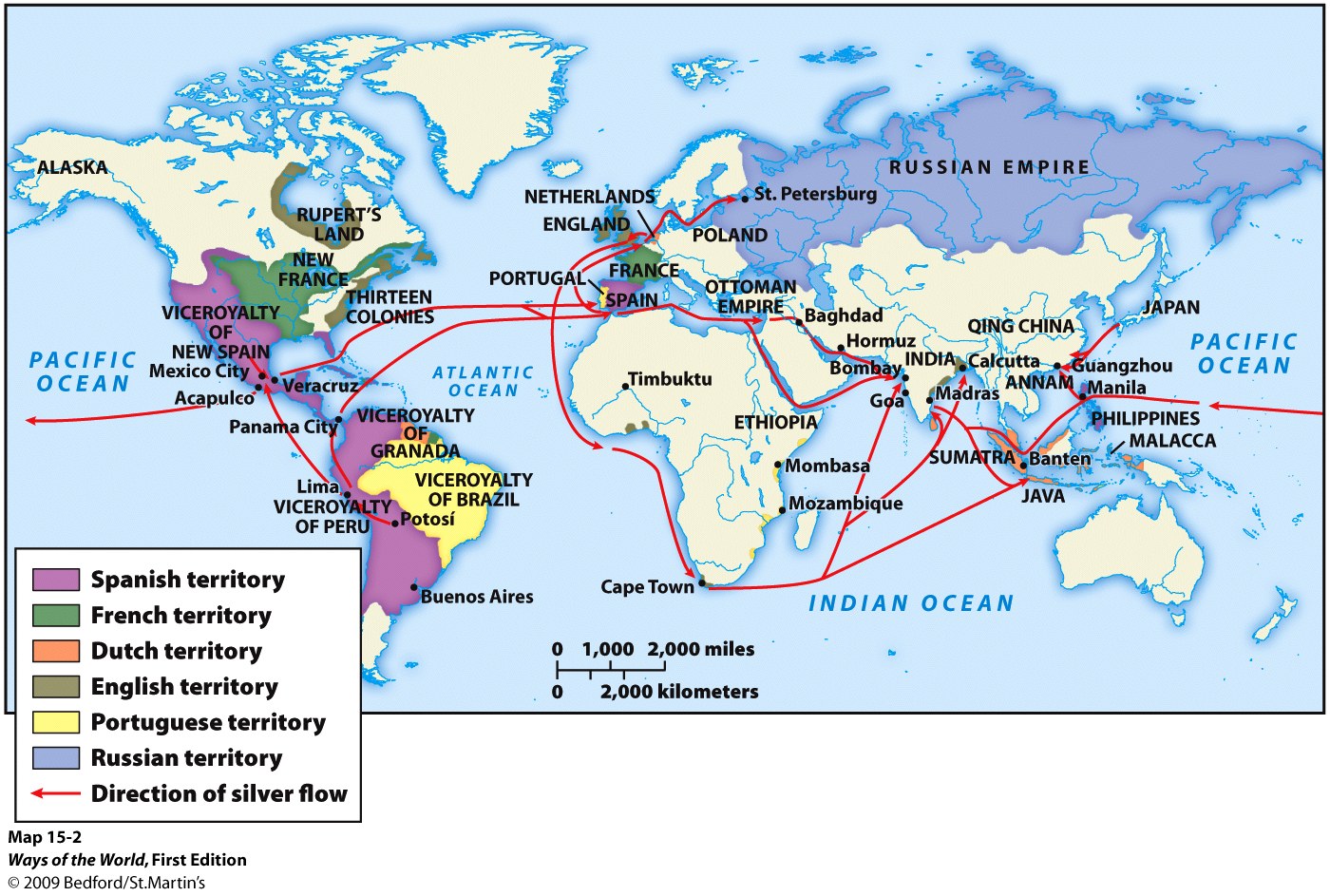 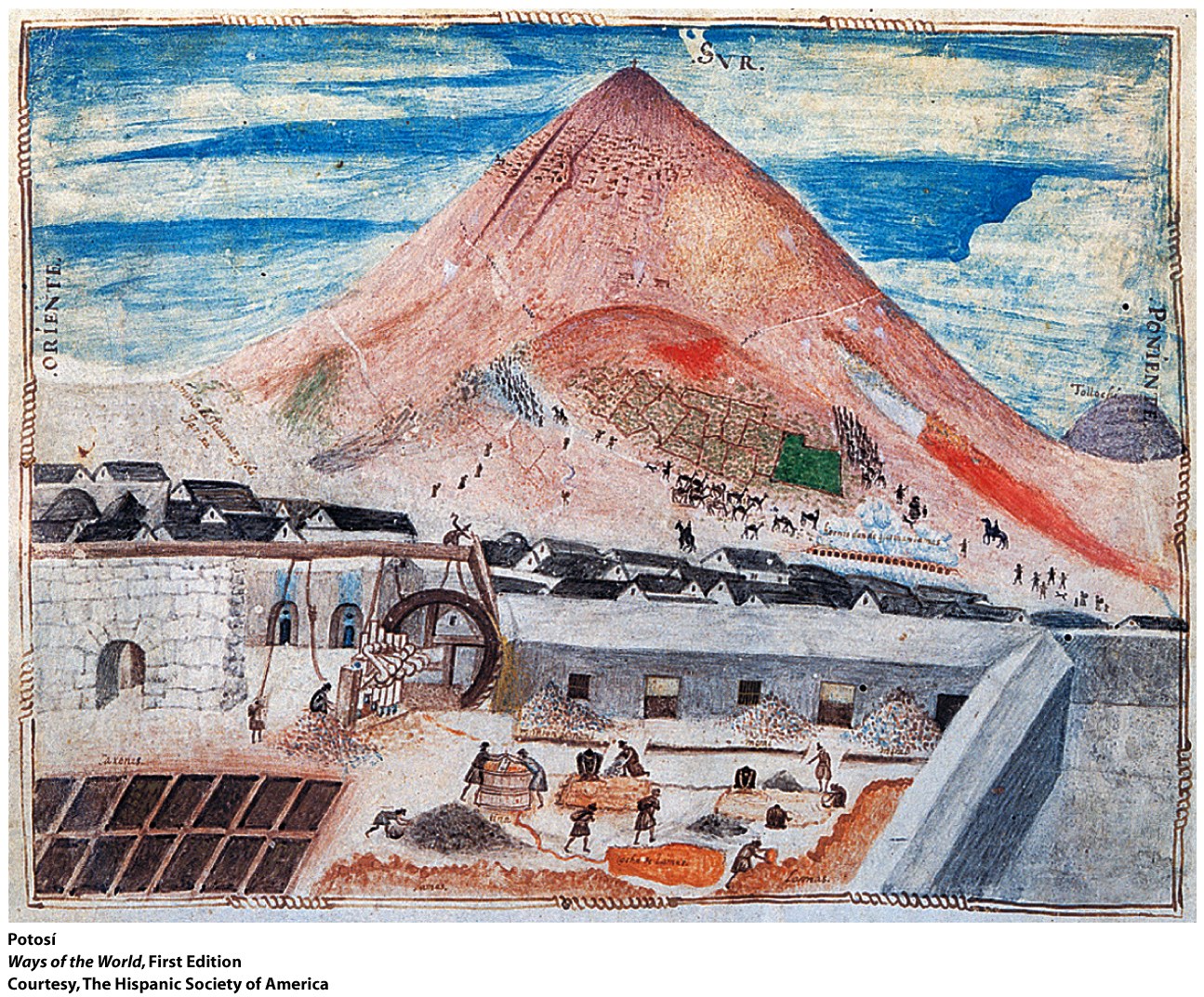 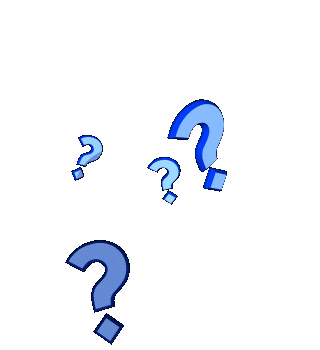 Change
The mining of large amounts of silver in Spanish colonies in the Americas resulted in all EXCEPT which of the following?
a.  Growing political power for the Spanish king

b.  Further commercialization of the Chinese economy

c.  A vibrant low-inflation economy in Spain

d.  Growth of trade from the across the Pacific Ocean
[Speaker Notes: Handout-KEY]
[Speaker Notes: Handout-KEY]